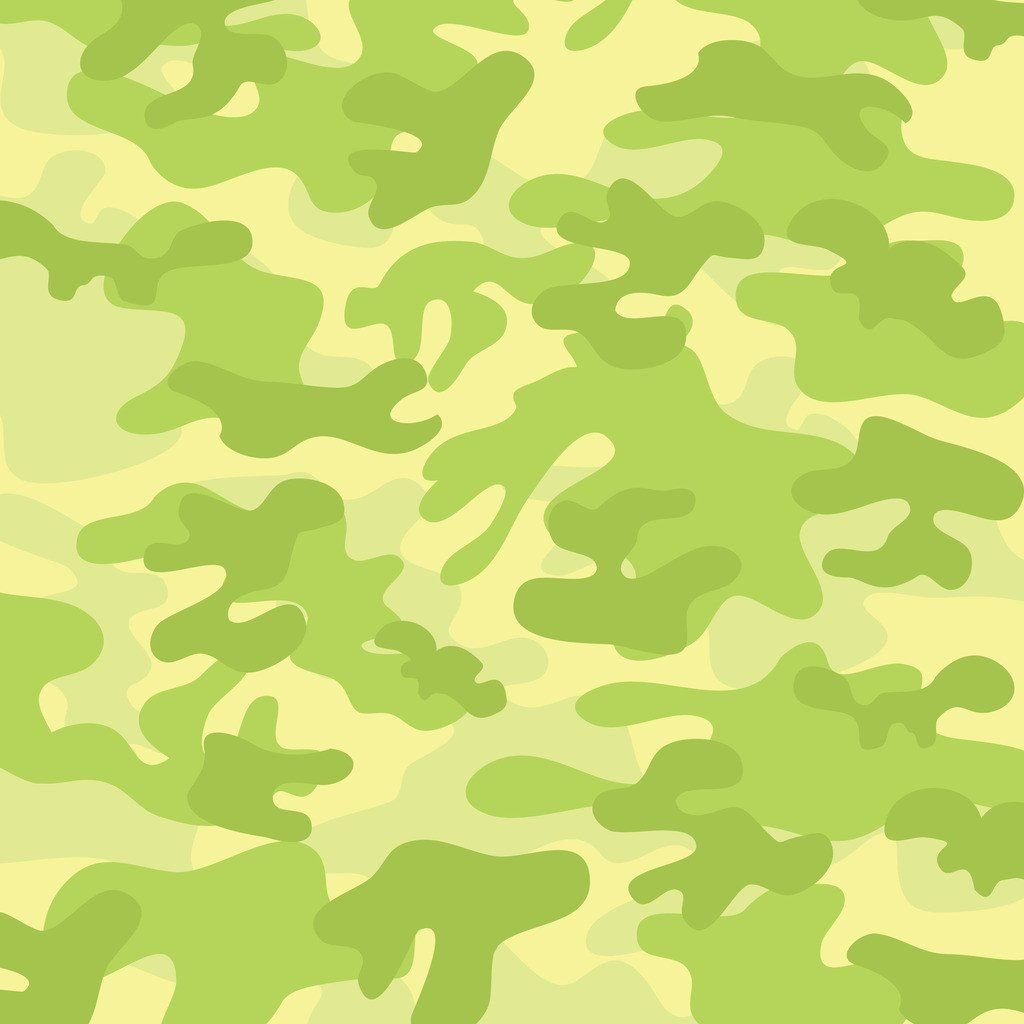 Пам’ятка
Безпека життєдіяльності в умовах воєнного стану
(Загальні правила безпеки)
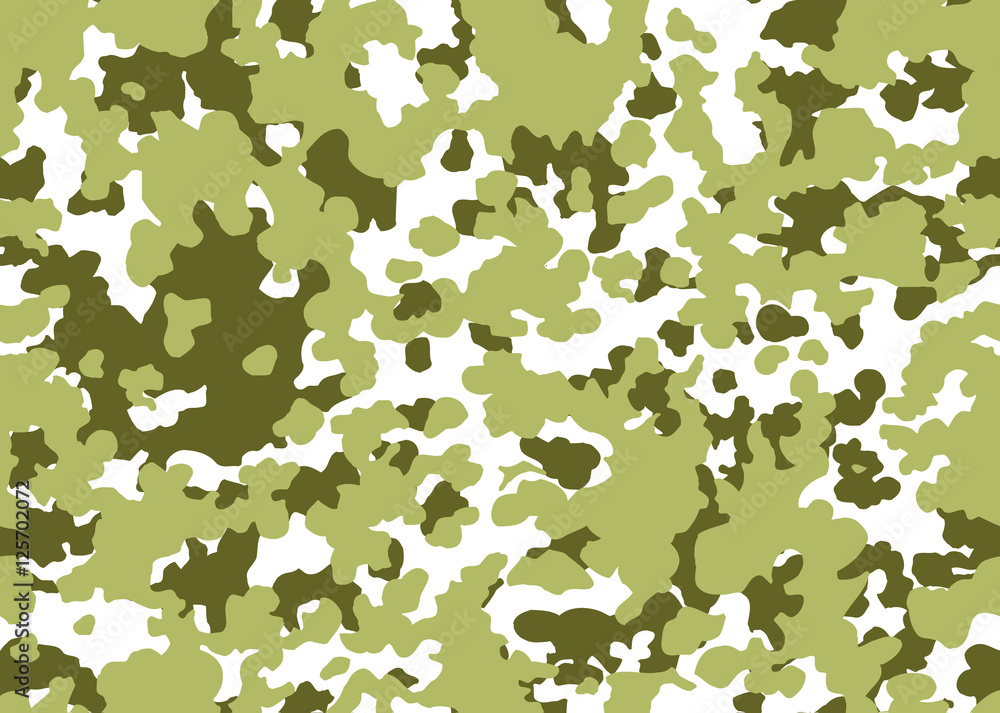 Загальні правила безпеки
Зберігай спокій, не реагуй на провокації.
- Не сповіщай про свої майбутні дії (плани) малознайомих людей.
[Speaker Notes: Запам’ятай]
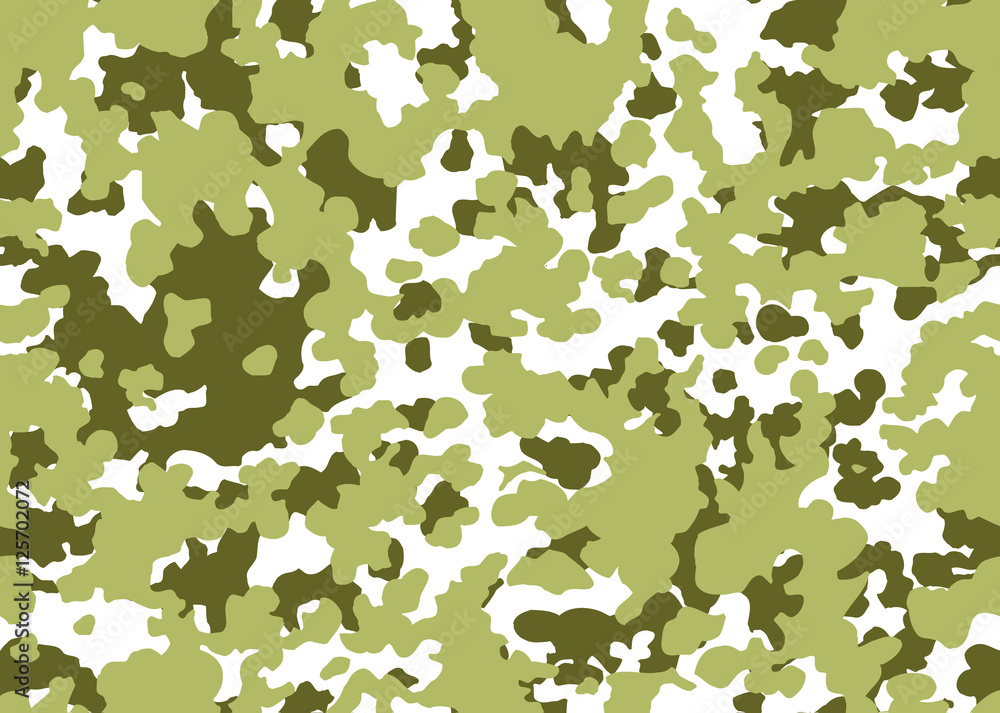 Завжди май при собі документ (паспорт), відомості про групу крові та близьких родичів, дані про можливі проблеми зі здоров’ям.
- Знай місце розташування захисних споруд цивільної оборони поблизу місця проживання.
- При виході з приміщень, пересуванні сходами, або до сховища , дотримуйся правила правої руки з метою уникнення тисняви. Пропускати вперед  та надавати допомогу жінкам, дітям, літнім людям та інвалідам.
[Speaker Notes: Зберігати]
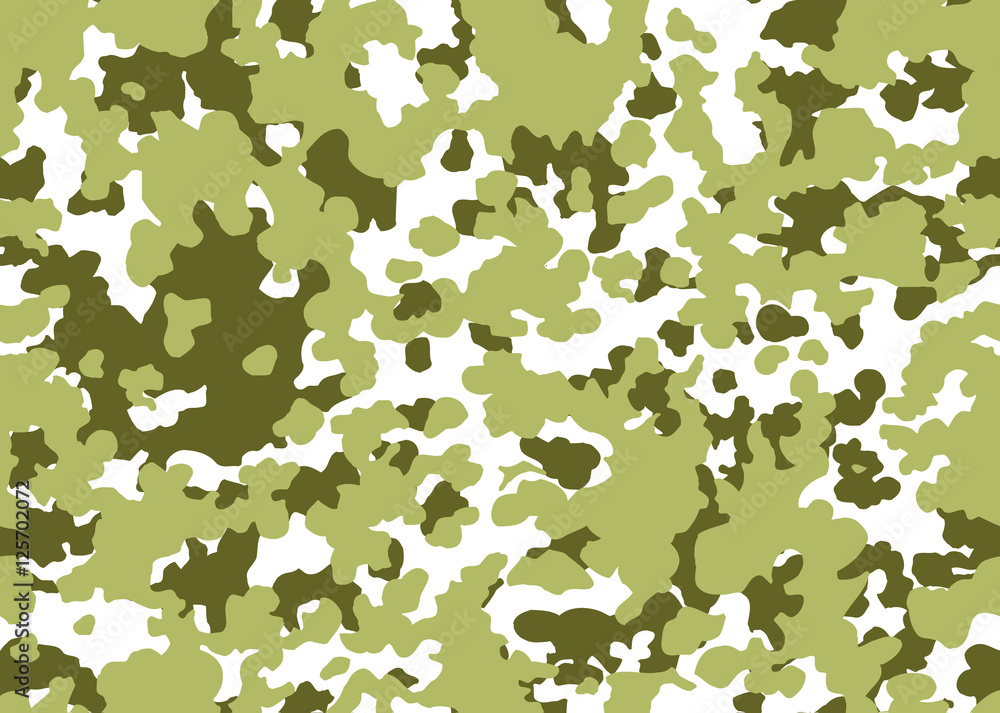 - Уникай місць скупчення людей.
- Не вступай у суперечки з незнайомими людьми, уникай можливих провокацій.
- У разі отримання будь-якої інформації від органів державної влади про можливу небезпеку передай її іншим людям.
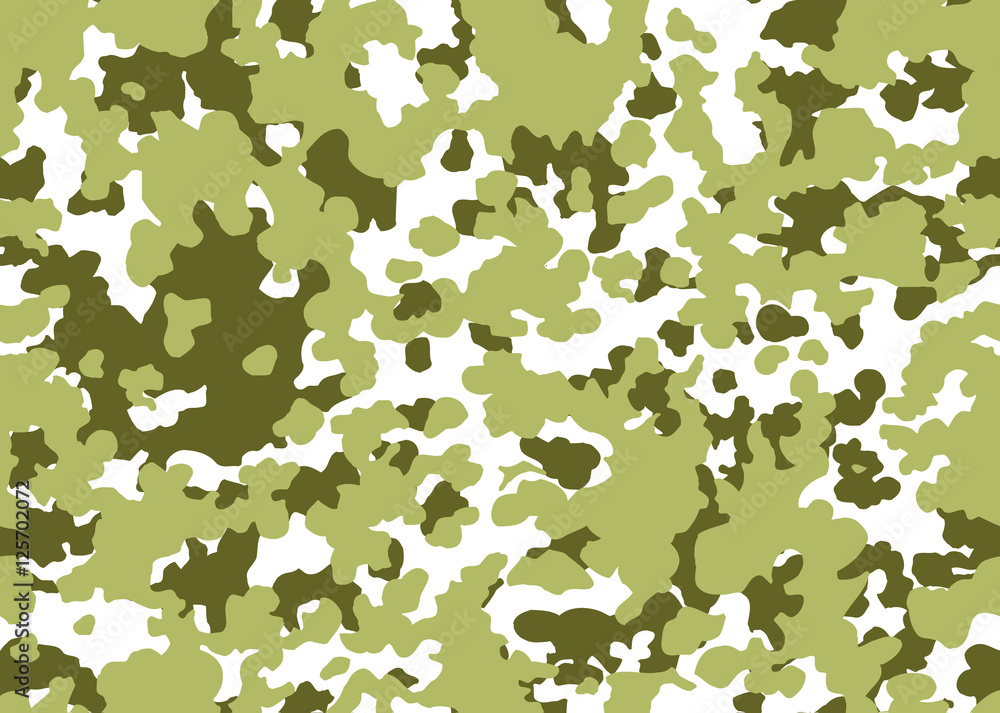 - Посилюй увагу і при появі озброєних людей, військової техніки, засобів масової інформації сторони- агресора негайно покидай цей район.
- Якщо ти побачив осіб, які не орієнтуються на місцевості, розмовляють з акцентом, мають нехарактерну зовнішність, здійснюють протиправні і провокативні дії – негайно інформуй правоохоронні органи, місцеву владу, військових.
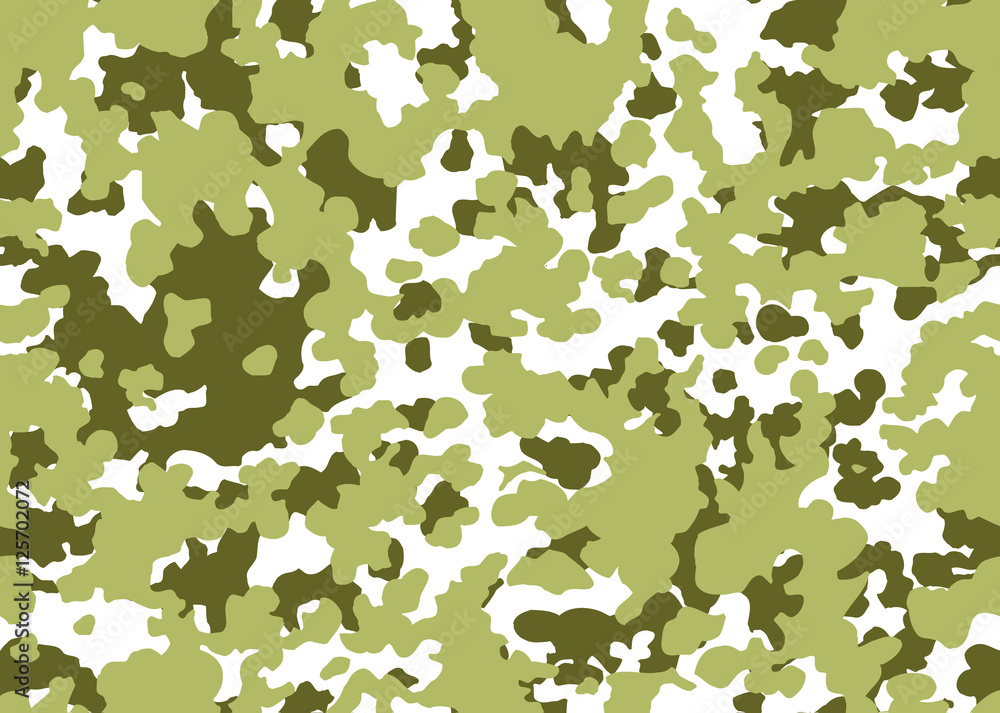 - Надай першу допомогу іншим у разі їх поранення. Виклич швидку допомогу, представників ДСНС України, правоохоронні органи або військових.
- Якщо ти став свідком поранення або протиправних  дій, постарайся з’ясувати та зберегти якнайбільше інформації про них та обставини  події для надання допомоги, пошуку.
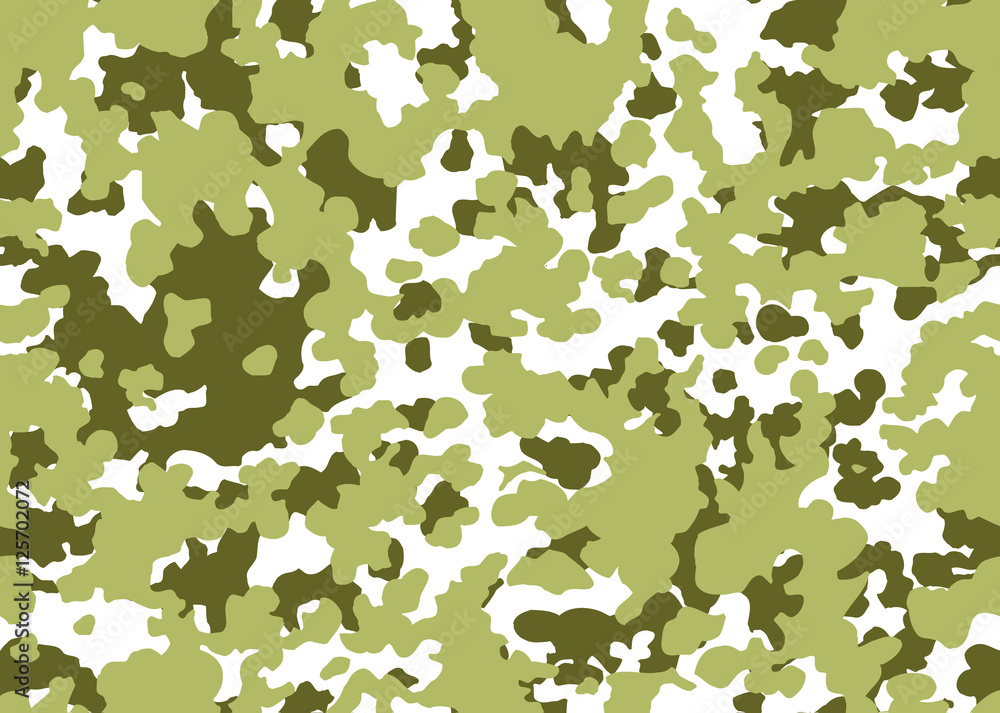 -У разі потрапляння в район обстрілу сховайтесь у найближче сховище (укриття). У разі відсутності сховищ, слід використовувати канави, заглиблення, окопи.
- У разі раптового обстрілу та відсутності укриття – треба лягти на землю головою в сторону , протилежну вибухам. Голову прикрити руками або речами.
Не виходьте з укриття до кінця обстрілу.
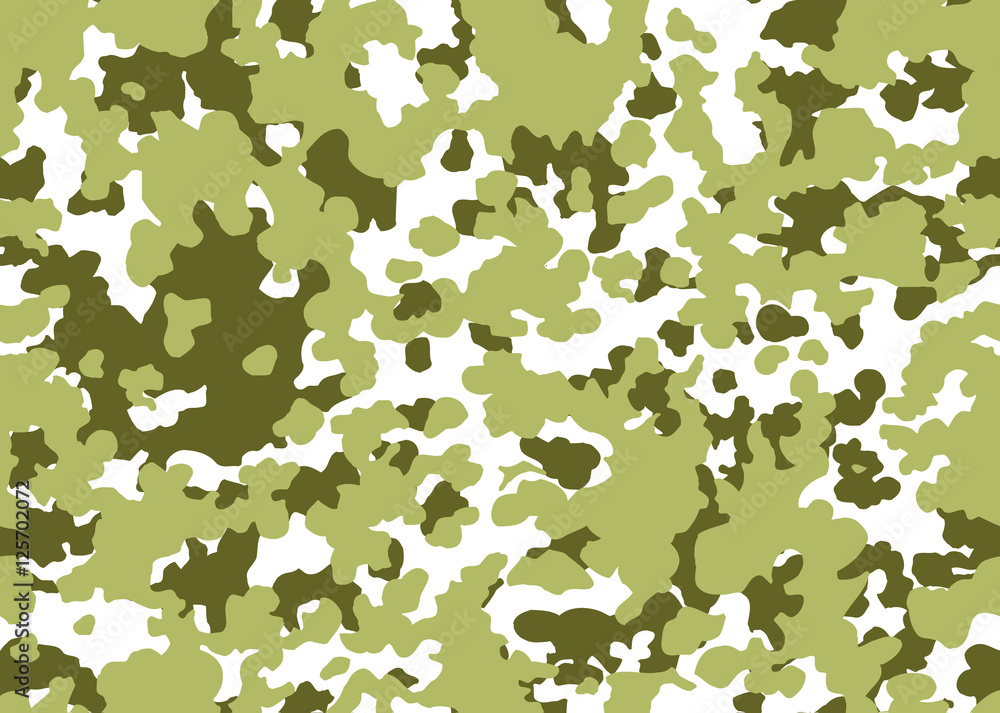 Не рекомендується:
- Підходити до вікон, якщо почуєте постріли;
Спостерігати за ходом бойових дій;
Стояти чи перебігатипід обстрілом;
 Конфліктувати з озброєними людьми;
 Носити армійську форму або комуфльований одяг;
 Демонструвати зброю або предмети схожі на неї;
 Підбирати покинуті зброю та боєприпаси.